Un témoignage pour le cycle 3
Formation disciplinaire Technologie
Mme Esch, M. Kazmierowski, M. Abend , M. Pichot, M. Nibart, professeurs de technologie
Mme Bulard, M. Fourmessol, M. André, professeurs de Sciences de la vie et de la terre
Un témoignage pour le cycle 3
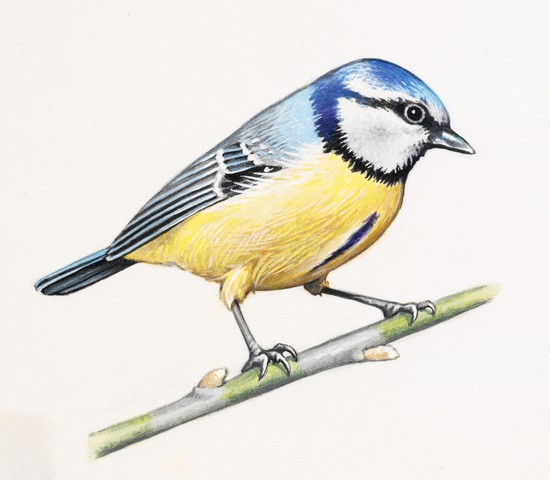 Conception et réalisation de mangeoires pour préserver des espèces locales d’oiseaux. 

Niveau 6ème

Disciplines concernées: 
Sciences de la Vie  et de la Terre/Technologie
Un témoignage pour le cycle 3
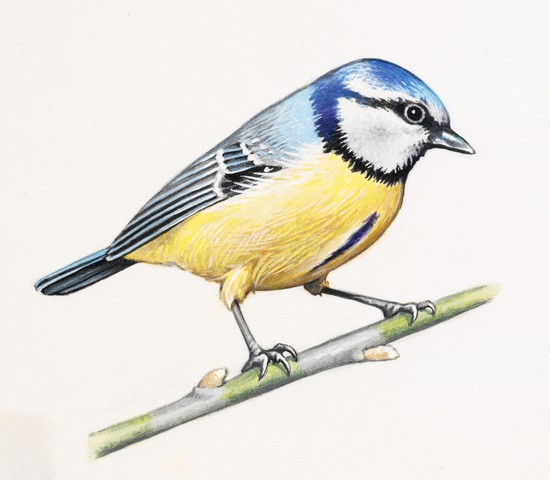 Situation problème
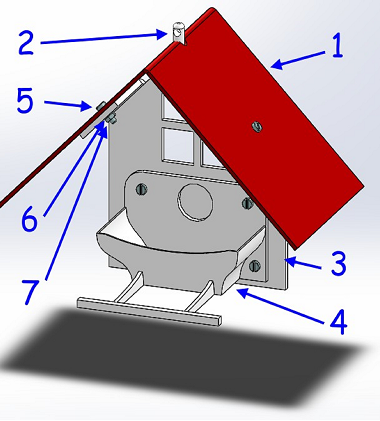 La société d’ornithologie locale a constaté une diminution de certaines espèces d’oiseaux. 
Elle nous demande de trouver un dispositif qui favorise le nourrissage pour limiter plus particulièrement la compétition entre cinq espèces. 


La société d’ornithologie propose d’envoyer à ses adhérents chaque mangeoire avec une plaquette pour présenter le dispositif, apporter des conseils et préciser la finalité de son utilisation.
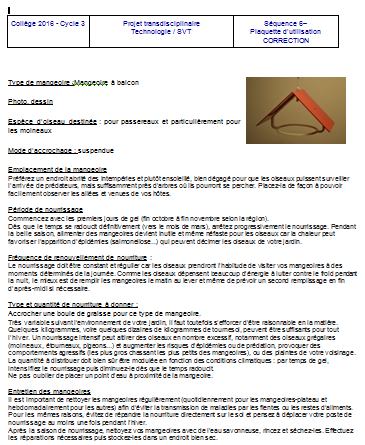 Un témoignage pour le cycle 3
Production finale attendue
La production finale sera une mangeoire par groupe ou îlot de 4 à 5 élèves. Un type de mangeoire adapté à chaque espèce d’oiseaux sera réalisé par groupe ou îlot.  Pour des raisons de gestion du temps, on pourra se contenter de la personnalisation des toits des mangeoires.

Une plaquette associée à chaque type de mangeoire présentera le dispositif et  précisera des conseils  et la finalité d’utilisation.
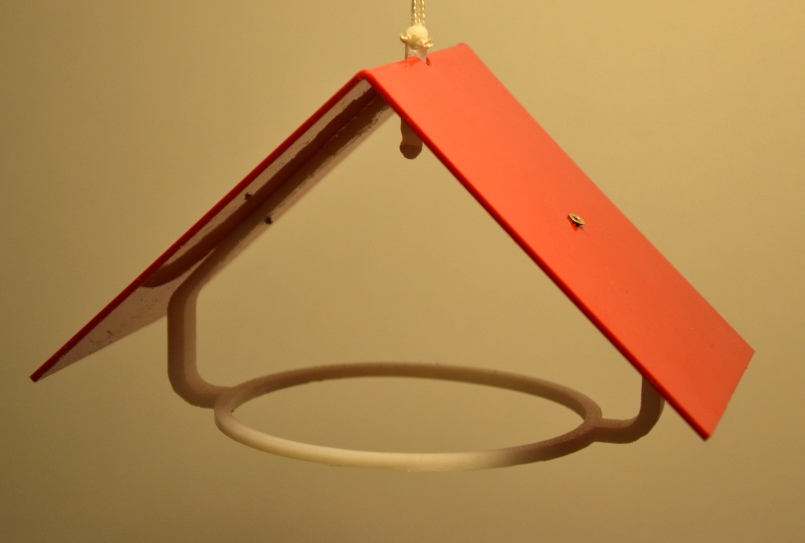 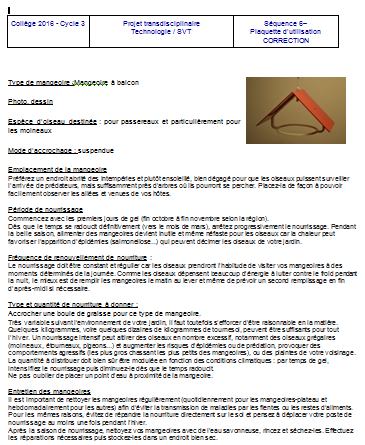 Un témoignage pour le cycle 3
Planification
Ce projet doit permettre d’observer le comportement de 5 espèces d’oiseaux : (ex : le moineau domestique, le rouge-gorge familier,  la mésange noire, la mésange charbonnière, le pinson des arbres) au début de l’automne puis en hiver.
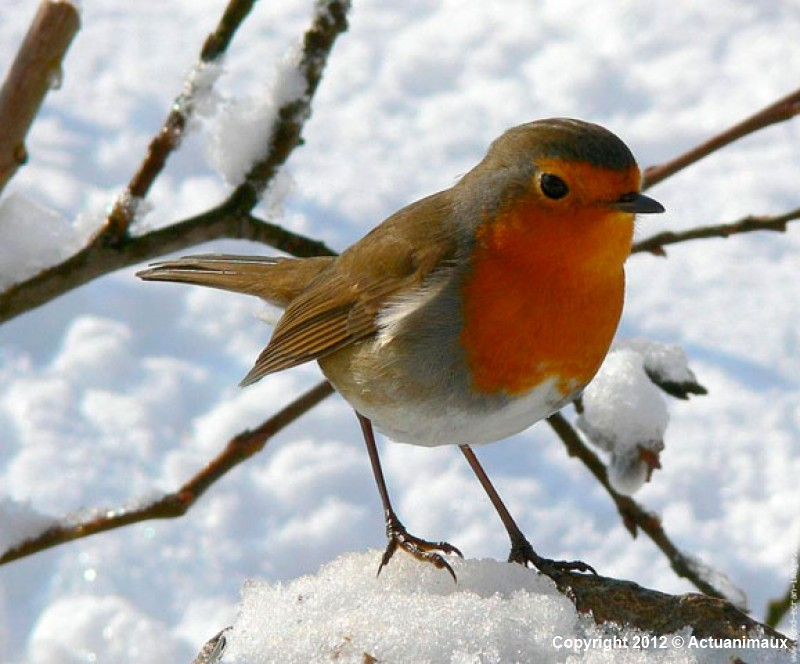 Il doit être terminé entre mi-janvier et début février pour permettre la validation des mangeoires lors de la période hivernale (15 semaines de cours).
Un témoignage pour le cycle 3
Interdisciplinarité
Ce projet est mené conjointement en Technologie et en SVT. Ce n’est que par les apports spécifiques de ces deux disciplines que le projet peut être mené à bien et ceci sans qu’aucune discipline ne soit au service de l’autre. Dans chacune des séquences présentées plus avant, les apports sont définis comme le montre la carte ci-dessous.
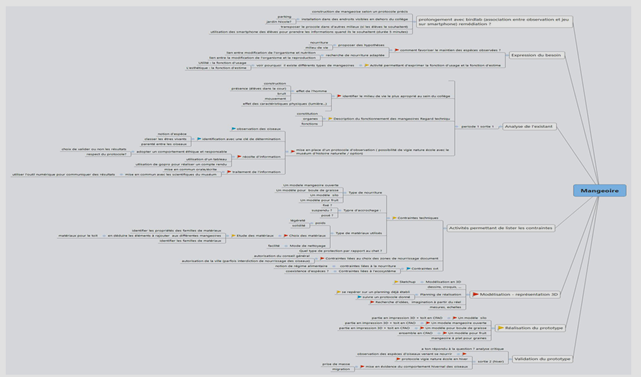 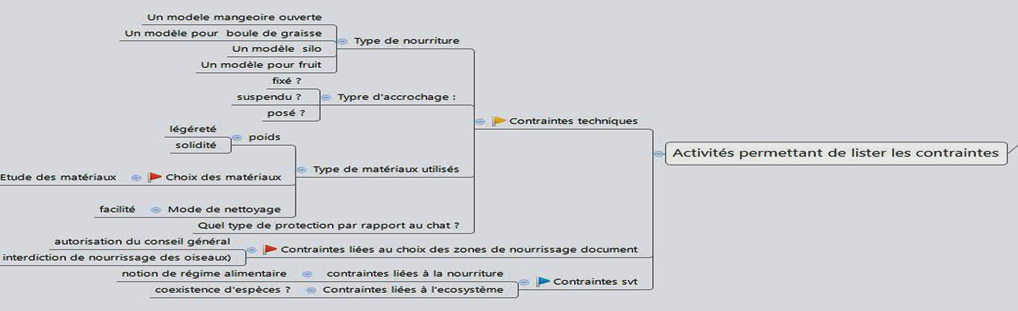 Un témoignage pour le cycle 3
Conditions de mise en œuvre
Une  co-animation toutes les six semaines est mise en place entre les deux professeurs.
Organisation d’un  dédoublement (1/2 groupe) dans chaque discipline lors des expérimentations et lors de la fabrication.
Projet s’étalant sur maximum un semestre avec 3 périodes distinctes :
Période 1fin novembre : SVT/Techno
Période 2mi- janvier : Techno
Période 3fin février : SVT/Techno
Un témoignage pour le cycle 3
Progression générale
Le projet est articulé autour de six séquences. 
 
1 Exprimer le besoin
2 Analyser l’existant 
3 Lister les contraintes – choisir les matériaux
4 Représenter l’objet technique
5 Planifier et réaliser le prototype
6 Valider le prototype – mettre en service
Un témoignage pour le cycle 3
Séquence 1 : expression du besoin
Situation problème : 
La société d’ornithologie locale a constaté une diminution de certaines espèces d’oiseaux. Elle demande à la classe de Camille de trouver un dispositif qui favorise le nourrissage limitant la compétition entre les cinq espèces d’oiseaux concernées.
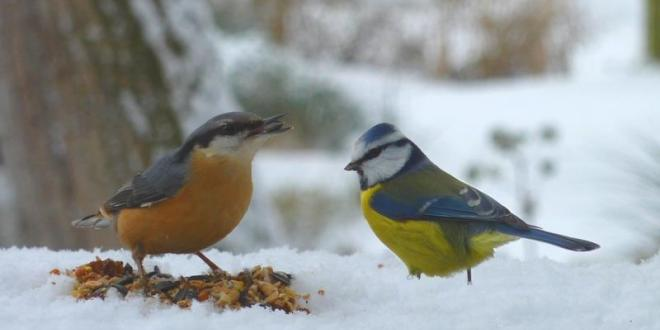 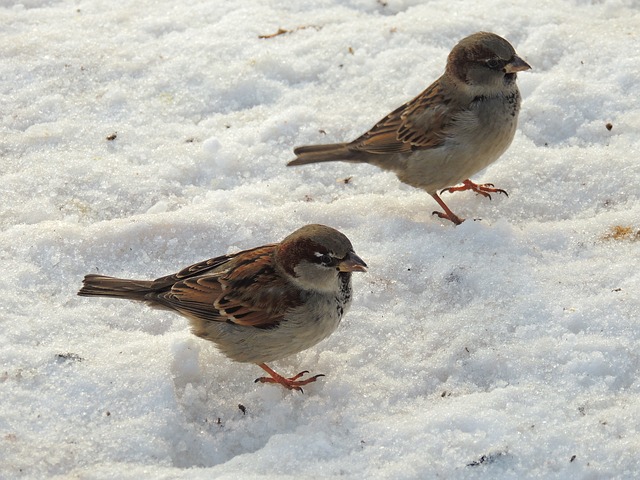 Un témoignage pour le cycle 3
Séquence 1 : expression du besoin
Problème à résoudre : 
A partir des ressources mises à votre disposition, vous devez aider Camille à rédiger un texte court  (entre 5 et 10 lignes) mettant en évidence le besoin de préserver certaines espèces d’oiseaux comme les moineaux en les nourrissant en hiver.
Pourquoi les moineaux désertent-ils nos villes ?
Une étude scientifique actuellement en cours montre déjà qu’il existe deux facteurs liés à la mortalité des moineaux :
L’apparition de maladies liées à l’impact des pollutions sonores, lumineuses et chimiques sur l’organisme animal.
L’existence d‘un stress nutritionnel en hiver. En effet, tout va bien pour les adultes qui trouvent assez de nourriture dans les restes de fastfood pour survivre. Mais pour élever leurs petits, ils ont besoin d’aliments plus protéinés comme des insectes, qu’ils ne trouvent pas durant cette période. […]
Des mangeoires et abreuvoirs pour venir en aide aux oiseaux durant l’hiver
Vous pouvez donner un petit coup de pouce à la nature en installant des mangeoires dans votre jardin ou sur un appui de votre balcon. Pour permettre aux oiseaux de se désaltérer et de se baigner (l’entretien du plumage est primordial pour lutter contre le froid), il est recommandé de leur fournir un abreuvoir.
Ces distributeurs, qui peuvent être achetés ou facilement fabriqués, doivent être régulièrement nettoyés afin de limiter la propagation des maladies. Ils doivent également maintenir la nourriture à l’abri de l’humidité et des intempéries et rester hors d’atteinte des prédateurs. […]
À la fin de l’automne, certains oiseaux non migrateurs (l’accenteur mouchet, le rouge-gorge, la sittelle torchepot, le pinson des arbres et le moineau domestique) modifient leur comportement alimentaire et deviennent granivores ou frugivores.
L'hiver, une saison meurtrière pour les oiseaux
L’hiver peut être critique pour les oiseaux qui consacrent la quasi-totalité de leur journée à rechercher de la nourriture pour résister au froid. En hiver les insectes et les graines se font rares et l’apparition de la neige et du verglas dissimulent les ressources alimentaires. Par ailleurs les jours plus courts leur laissent moins de temps pour trouver leur ration quotidienne. Pour les oiseaux présents sur notre territoire, l’hiver est la saison la plus meurtrière. Certains oiseaux peuvent changer leur mode alimentaire devant la raréfaction des proies. Ainsi, le pinson des arbres, insectivore en été, devient friand de graines en hiver.​ […]
Un témoignage pour le cycle 3
Séquence 1 : expression du besoin
Production attendue en Technologie : 
A partir  des informations fournies par la  société d’ornithologie Rédiger un texte court sur le besoin de préserver certaines espèces d’oiseaux en les nourrissant en hiver. Ce texte doit préciser ce qui est attendu par la  société d’ornithologie.
Un témoignage pour le cycle 3
Séquence 1 : expression du besoin
Production attendue en SVT : 
A partir de documents, concevoir une clef de détermination des espèces d’oiseaux qui seront observés par la suite, rédiger un texte court mettant en évidence le régime alimentaire d’une part et la compétition interspécifique d’autre part qui montrera la nécessité de préserver certaines espèces comme les moineaux.
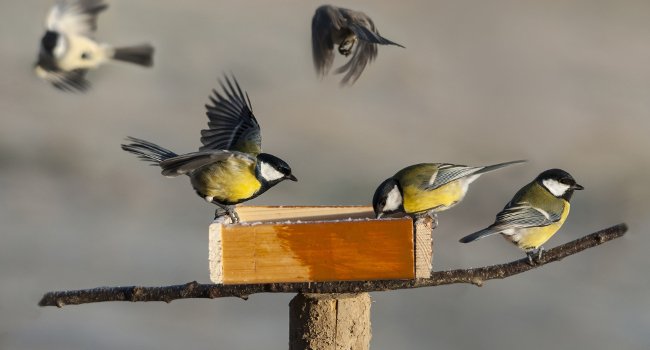 Un témoignage pour le cycle 3
Séquence 2 :  analyser l’existant
Situation problème : 
En observant les habitudes des oiseaux et les dispositifs permettant de les alimenter, Camille se rend compte qu’il existe plusieurs sortes de mangeoires, mais ne comprend pas vraiment pourquoi.
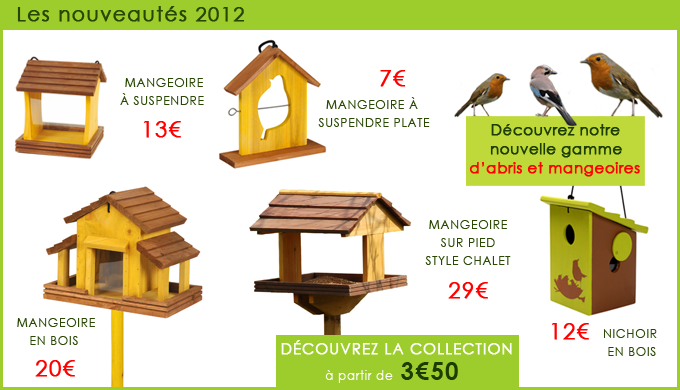 Un témoignage pour le cycle 3
Séquence 2 :  analyser l’existant
Problème à résoudre : 
A partir des ressources mises à votre disposition, vous devez aider Camille à comprendre les habitudes des oiseaux et  pourquoi il existe plusieurs sortes de mangeoires.
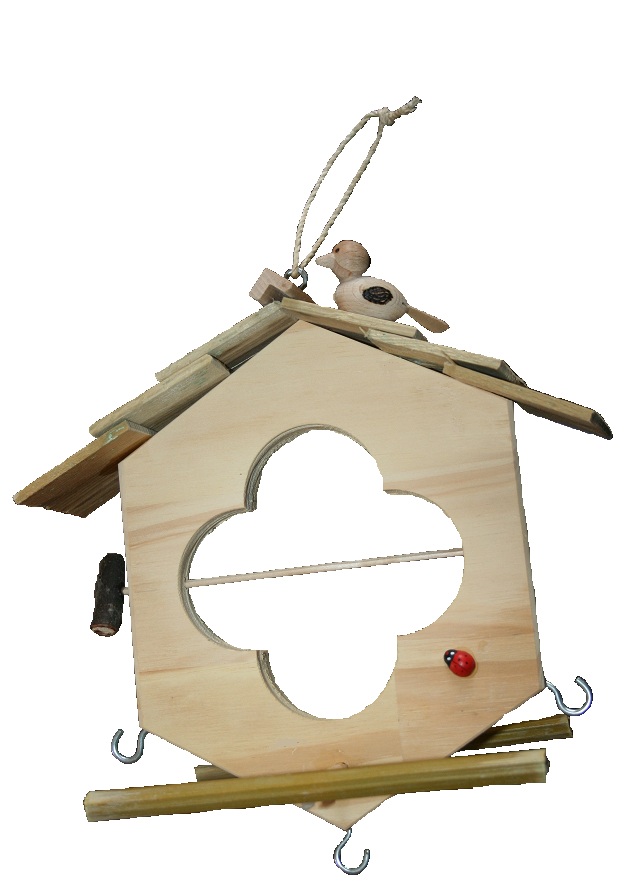 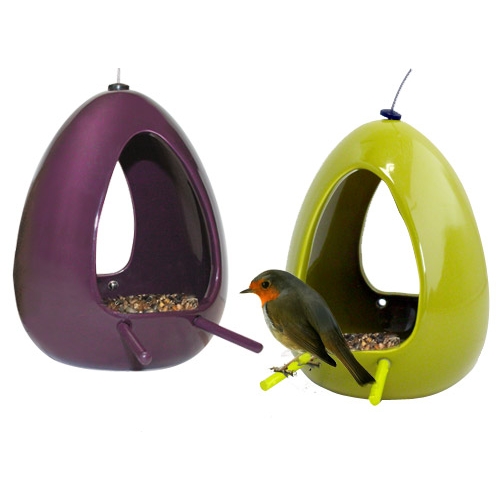 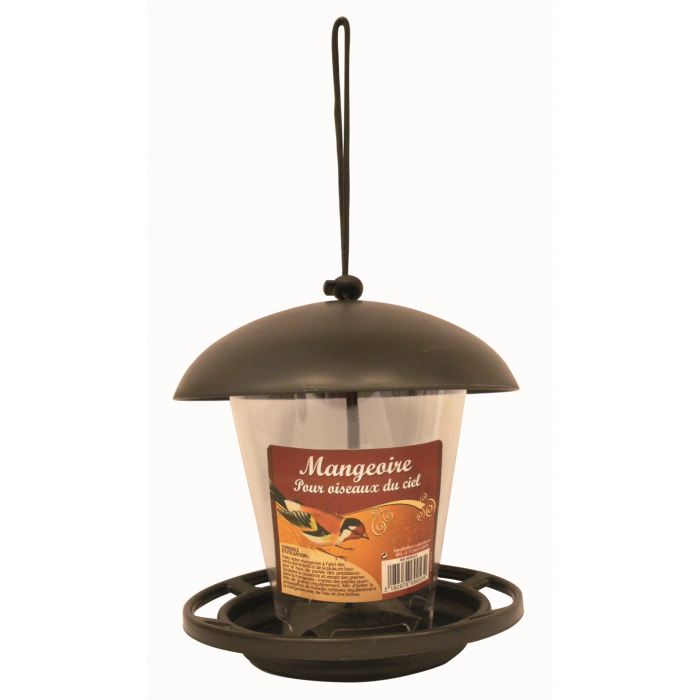 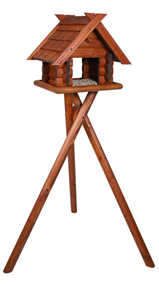 Un témoignage pour le cycle 3
Séquence 2 :  analyser l’existant
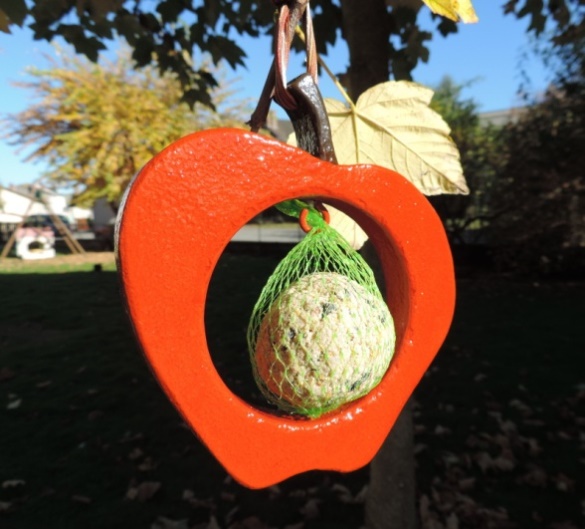 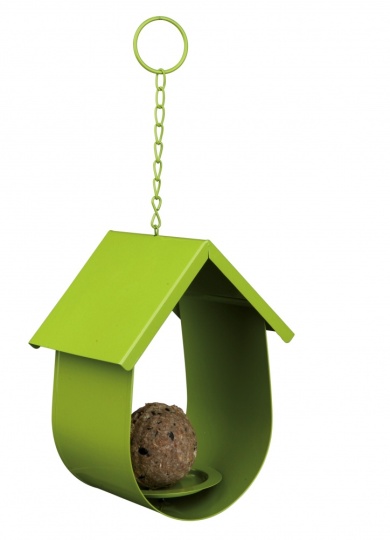 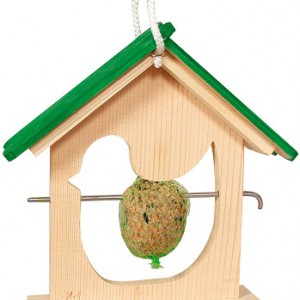 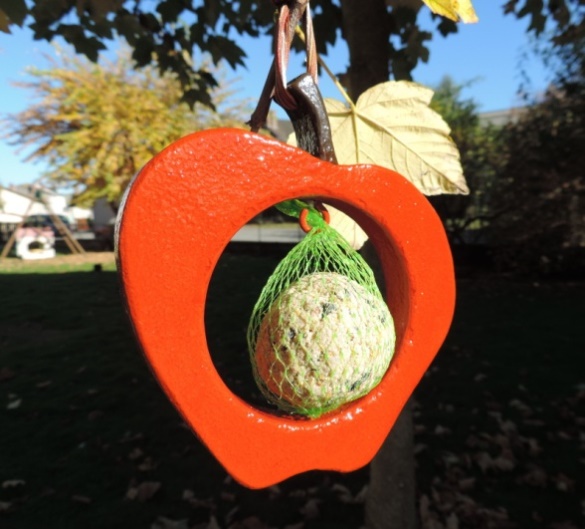 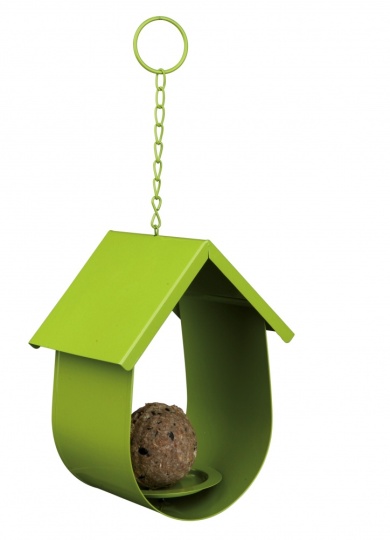 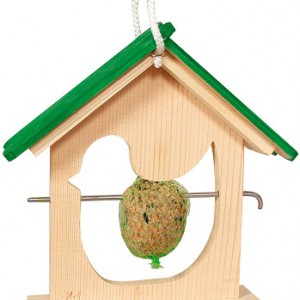 Pour la fonction : « Maintenir la nourriture », quelles sont les différentes solutions utilisées sur les mangeoires ci-contre ?
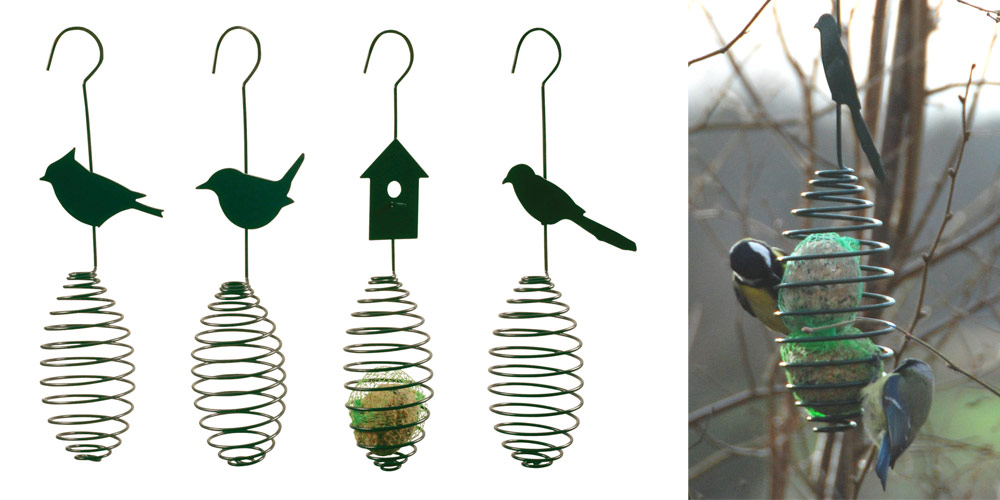 Les mangeoires ci-contre ont toutes adopté des solutions identiques. Qu’est-ce qui les différencie ?
Un témoignage pour le cycle 3
Séquence 2 :  analyser l’existant
Production attendue en Technologie : 
Un texte court expliquant pourquoi il y a des produits différents pour une même utilisation (fonction d’usage et la fonction d’estime), un schéma dissociant le système en fonctions techniques et solutions techniques. Un croquis décrivant les différents constituants du système.
Un témoignage pour le cycle 3
Séquence 2 :  analyser l’existant
Production attendue en SVT
- Un tableau de recensement des espèces observées en fonction du lieu d’observation.
- A l’aide du plan du collège, identifier par la suite la zone privilégiée de mise en place du projet
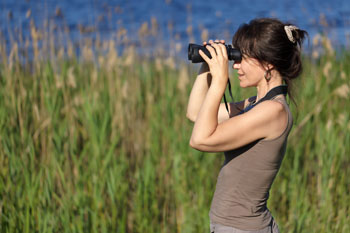 Un témoignage pour le cycle 3
Séquence 3 : lister les contraintes
Situation problème  : 
Après observation des habitudes des oiseaux, Camille se rend compte qu’il va falloir respecter certaines contraintes pour que les mangeoires soient adaptées aux espèces d’oiseaux à protéger. 
Une des contraintes imposées par la société d’ornithologie, est que le dispositif qu’elle souhaite diffuser ait le plus faible impact environnemental.
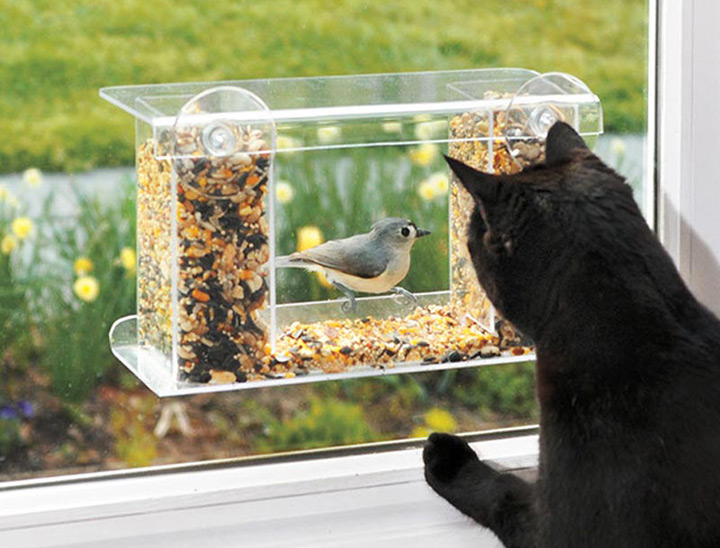 Un témoignage pour le cycle 3
Séquence 3 : lister les contraintes
Problème à résoudre : 
A partir des ressources mises à votre disposition vous devez aider Camille à préciser les contraintes liées aux espèces d’oiseaux, à la nourriture et au type de mangeoire, pour cela vous devez :
Lister l’ensemble des contraintes que le dispositif doit respecter pour répondre au besoin.
Repérer la nature des matériaux  utilisés pour les principaux éléments des systèmes existants avec une indication de l’impact sur l’environnement de chacun de ceux-ci.
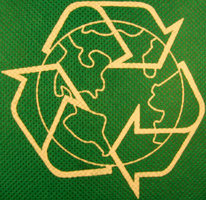 Un témoignage pour le cycle 3
Séquence 3 : lister les contraintes
Production attendue en Technologie :
A partir des ressources mises à disposition, établir la liste  des contraintes que le dispositif doit respecter pour répondre au besoin et rechercher des matériaux correspondant aux contraintes posées.
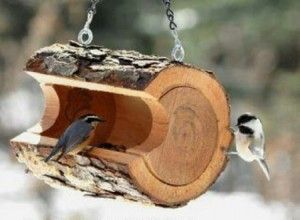 Un témoignage pour le cycle 3
Séquence 3 : lister les contraintes
Un témoignage pour le cycle 3
Séquence 3 : lister les contraintes
Production attendue en SVT :
A partir des ressources mises à disposition :
- Lister les régimes alimentaires préférentiels des espèces d’oiseaux 
- Proposer des solutions pour les contraintes identifiées
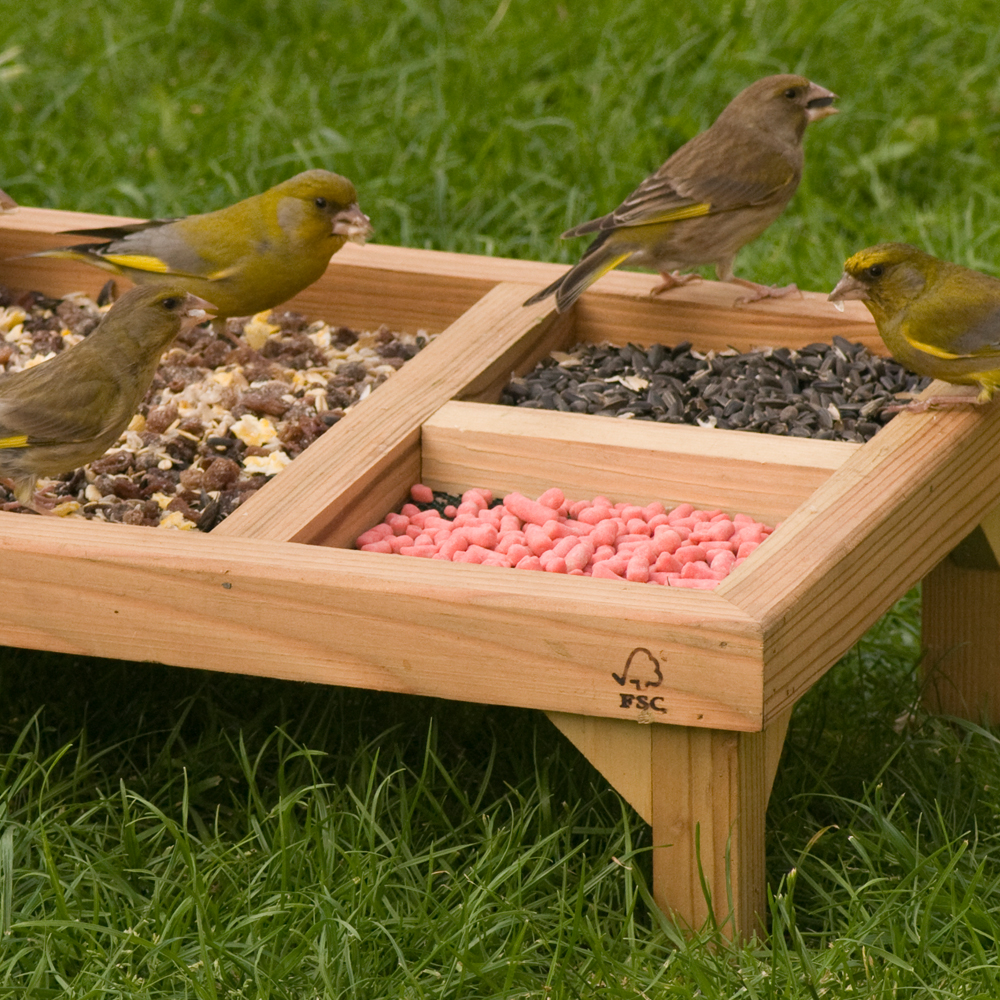 Un témoignage pour le cycle 3
Séquence 4 : modéliser et représenter l’objet technique
Situation problème 4 : 
La société d'ornithologie est ennuyée car les toits des mangeoires proposés ne sont ni originaux ni distinctifs les uns des autres. Elle demande à la classe de Camille de lui envoyer les maquettes numériques 3D des différents types de mangeoires avec de nouveaux modèles de toits qui vont permettre d'identifier ces mangeoires en fonction de l'alimentation proposée et des espèces concernées.
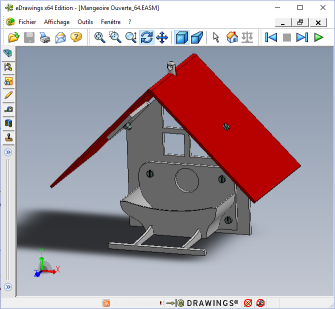 Un témoignage pour le cycle 3
Séquence 4 : modéliser et représenter l’objet technique
Problème à résoudre : 
Vous devez :
- dans un premier temps faire des recherches en dessinant à la main et au crayon sur le document fourni les modifications à apporter au toit existant,
- faire ces modifications sur le fichier d’origine du toit, remplacer dans les assemblages le fichier du toit d’origine par le vôtre, éditer une maquette numérique autonome que l’on pourra envoyer par internet.
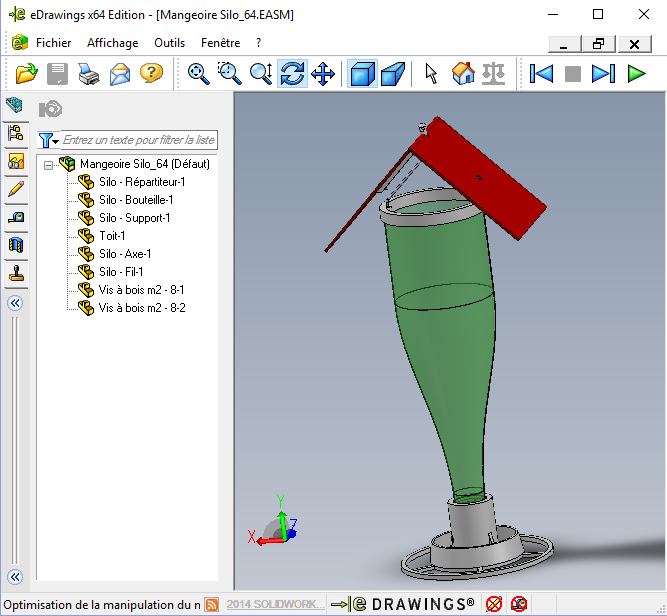 Un témoignage pour le cycle 3
Séquence 4 : modéliser et représenter l’objet technique
Production attendue : 
A partir des ressources et mangeoires existantes mises à disposition :
Représenter un croquis de la forme du toit ;
Modification d’un fichier puis d’une maquette numérique e-Drawing. 
Réalisation d’un fichier exécutable à envoyer par Internet.
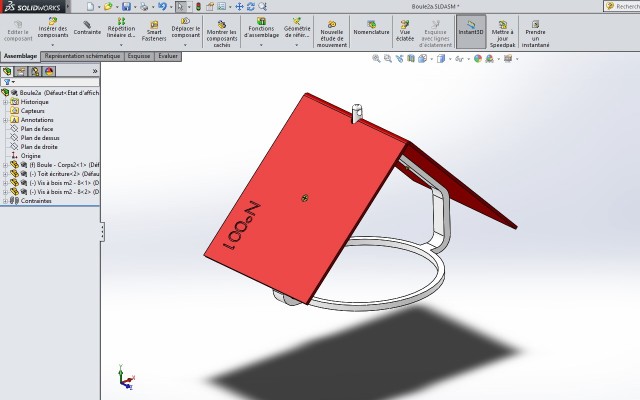 Un témoignage pour le cycle 3
Séquence 4 : modéliser et représenter l’objet technique
Un témoignage pour le cycle 3
Séquence 5 : planifier et réaliser le prototype
Situation problème 5 : 
La société d’ornithologie demande à la classe de Camille de terminer les mangeoires pour la mi-janvier afin d’assurer l’alimentation des oiseaux en hiver.
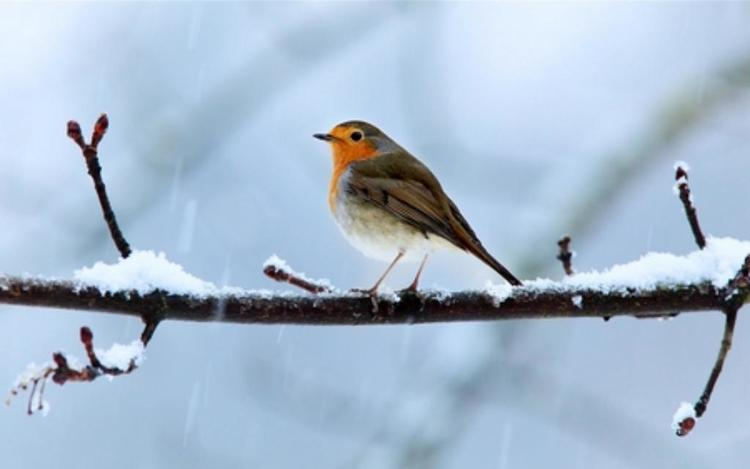 Un témoignage pour le cycle 3
Séquence 5 : planifier et réaliser le prototype
Problème à résoudre : 
Vous devez :
- planifier les étapes de la réalisation des mangeoires,
- réaliser les modèles de mangeoires choisis.
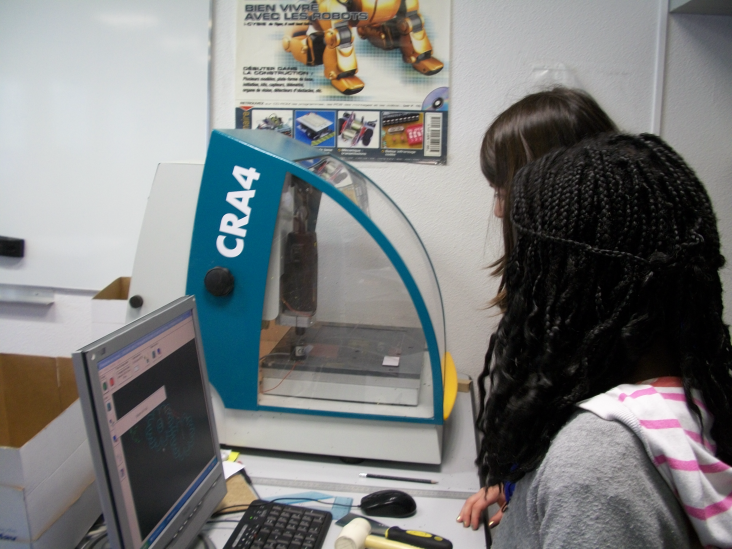 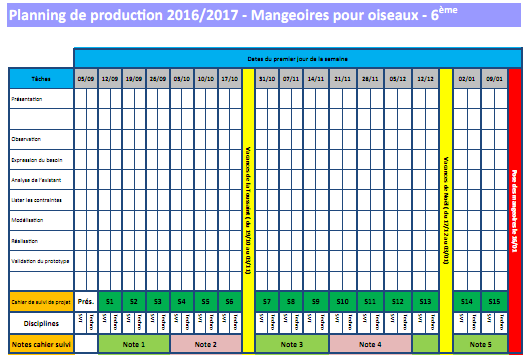 Un témoignage pour le cycle 3
Séquence 5 : planifier et réaliser le prototype
Production attendue : 
Compléter un planning de réalisation afin de pouvoir s’assurer que les mangeoires pourront être installées pour la mi-Janvier. 
Réaliser les prototypes de mangeoires choisis.
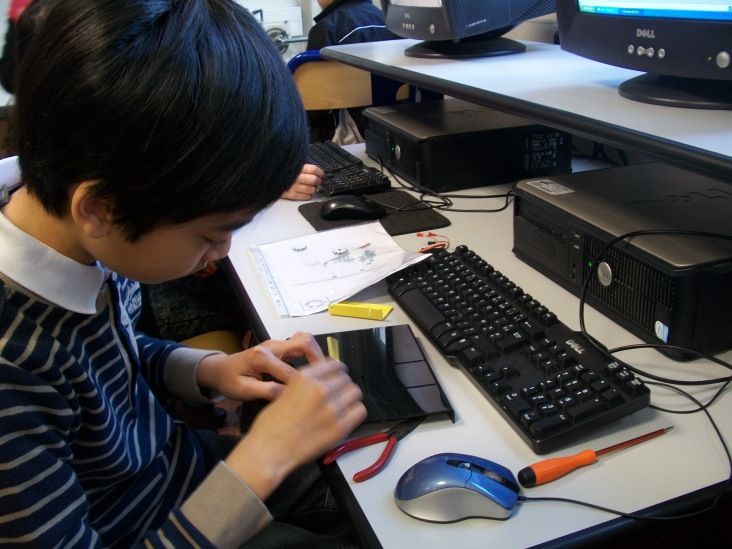 Un témoignage pour le cycle 3
Séquence 5 : planifier et réaliser le prototype
Production attendue : 
Compléter un planning de réalisation afin de pouvoir s’assurer que les mangeoires pourront être installées pour la mi-Janvier.
Un témoignage pour le cycle 3
Séquence 6 : validation des prototypes. Mise en place des mangeoires
Situation problème 6 : 
La société d’ornithologie se propose d’envoyer à ses adhérents les différents types de mangeoires accompagnés d’une plaquette de présentation et d’utilisation. 
Pour ce faire, elle demande à la classe de Camille de tester dans un premier temps les dispositifs et dans un deuxième temps  de rédiger les plaquettes.
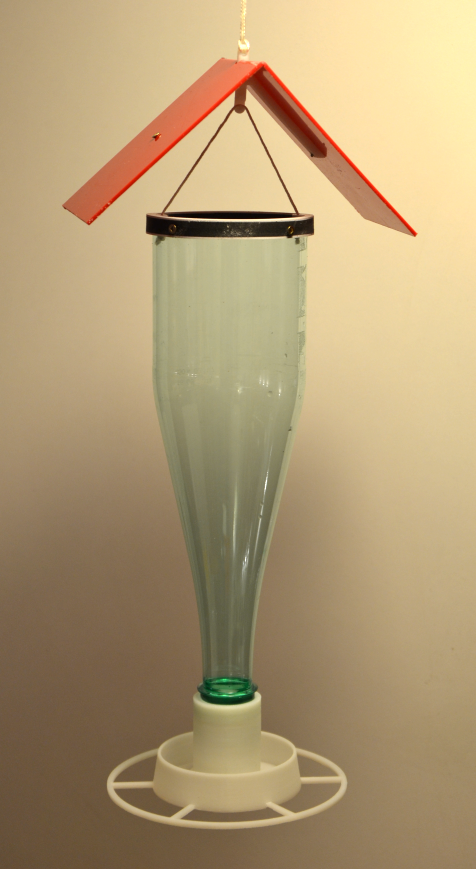 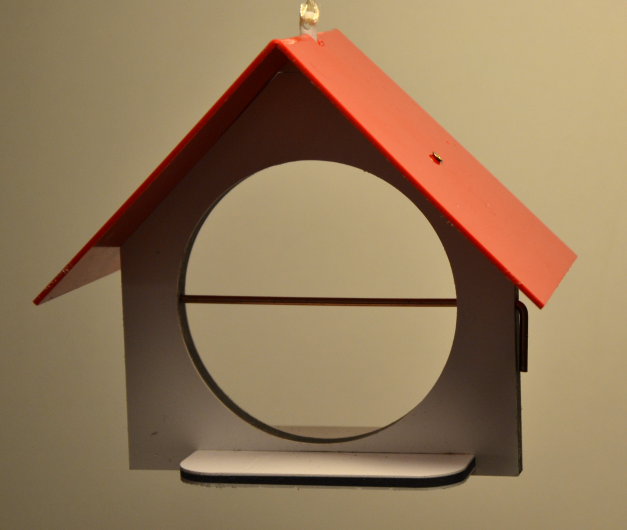 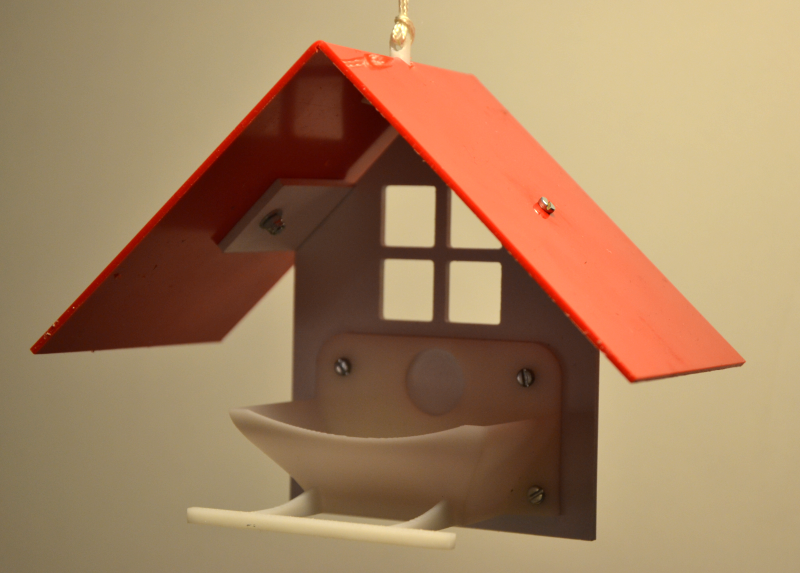 Un témoignage pour le cycle 3
Séquence 6 : validation des prototypes. Mise en place des mangeoires
Problème à résoudre : 
Vous devez :
- Aider Camille à mettre en place une fiche permettant d’observer si la mangeoire est bien adaptée à l’espèce d’oiseau qui lui était destinée.
- Rédiger un document de présentation et d’utilisation pour chaque type de mangeoire.
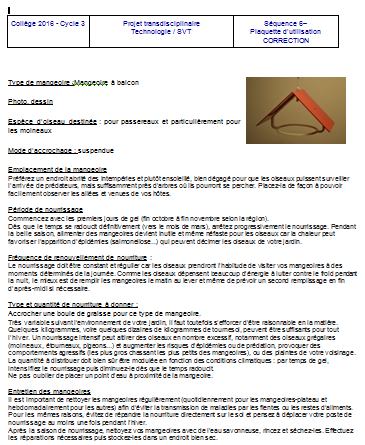 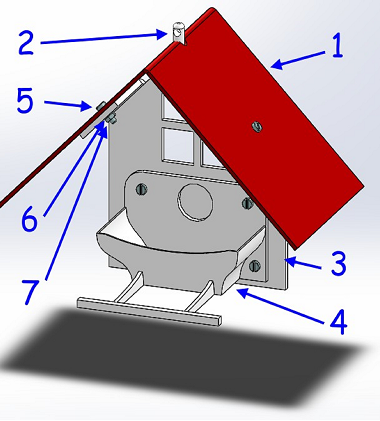 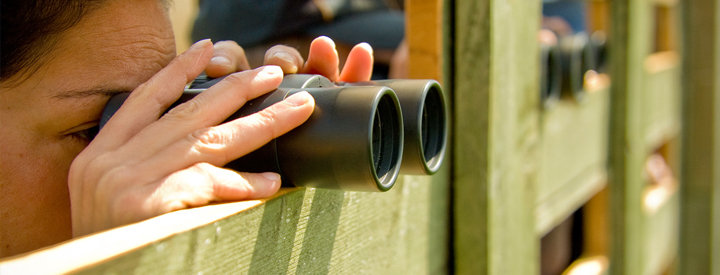 Un témoignage pour le cycle 3
Séquence 6 : validation des prototypes. Mise en place des mangeoires
Production attendue : 
Fiche de validation des mangeoires.
Plaquette d’accompagnement des prototypes de mangeoires.
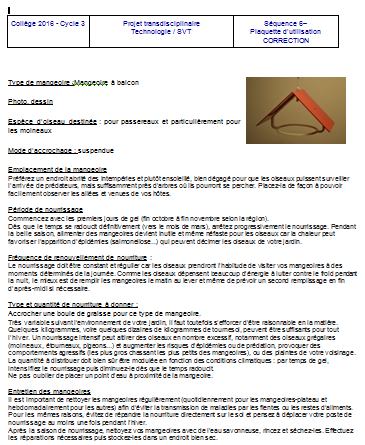 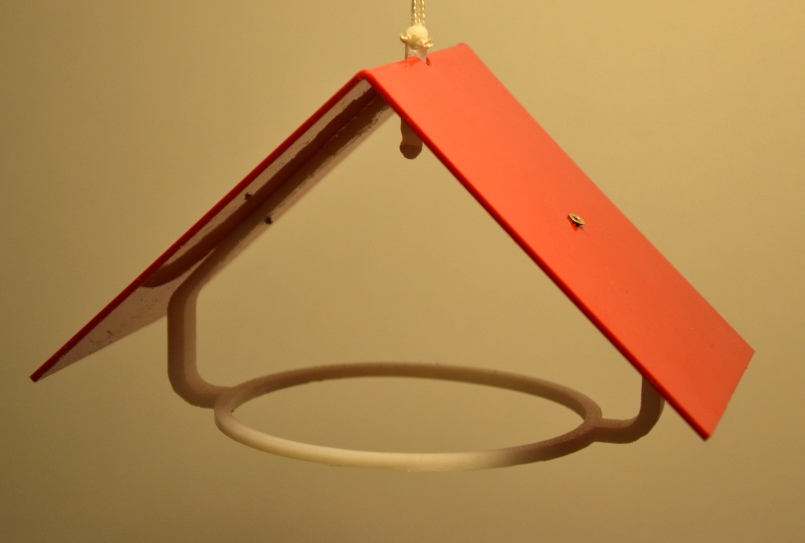 Un témoignage pour le cycle 3
Séquence 6 : validation des prototypes. Mise en place des mangeoires
Un témoignage pour le cycle 3
Séquence 6 : validation des prototypes. Mise en place des mangeoires
Production attendue en SVT :
A partir des ressources mises à disposition :
Mise en évidence du comportement hivernal des oiseaux (prise de masse + migration)
Protocole vigie nature en hiver
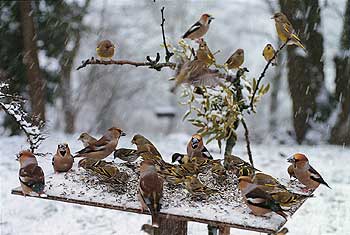 Un témoignage pour le cycle 3
Sitographie
BirdLab : La première opération de sciences participatives associant jeu et observation sur smartphone  http://vigienature.mnhn.fr/vigie-manip/birdlab




La faune de votre commune : http://www.faune-iledefrance.org/index.php?m_id=300
Le web de l’ornithologie : http://www.ornithomedia.com/pratique/identification/identifier-oiseaux-parcs-jardins-printemps-ete-00750.html#at_pco=smlwn-1.0&at_si=56a3d644d4b49303&at_ab=per-3&at_pos=0&at_tot=1
Fiches d’observation : http://www.la-nature-en-france.fr/fiches/22/oiseaux-du-jardin/
Conseils ornithologiques : http://www.ornithomedia.com/pratique/conseils/comment-nourrir-oiseaux-hiver-00411.html
Activités pédagogiques (conseils) : http://environnement.ecole.free.fr/mangeoires.htm
Conseils de jardinerie : http://natura-jardinerie.fr/les-oiseaux-du-ciel/
 Commerciaux : http://www.achatnature.com/oiseaux-c198_203_204.html
http://www.oisillon.net/fr/7-mangeoires
Site participatif :  http://vigienature.mnhn.fr/vigie-manip/birdlab
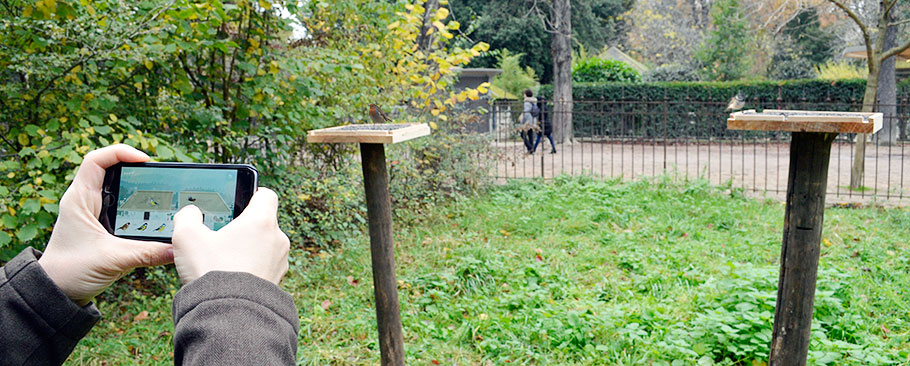 Un témoignage pour le cycle 3
Remerciements
Ce travail collaboratif a été mené pour la rédaction des séquences et la mise en forme du diaporama par :
CRTec de Bussy Saint Georges : Muriel Esch, Olivier Kazmierowski, Philippe Abend
CRTec d’Avon : Denis Pichot
CRTec d’Aulnay-sous-Bois : Dominique Nibart
Mme Bulard, M. Fourmessol, M. André professeurs de SVT 
Sous la direction de M. Jean-Michel Baron chargé de mission d’inspection en Technologie. Travail mené conjointement dans le cadre de  la mission « Promotion de l’esprit scientifique »  animé par Michelle Rondeau-Revelle IA-IPR SVT.
Un témoignage pour le cycle 3
Documents sur le site académique
Vous retrouverez sur le site académique tous les documents pédagogiques et techniques nécessaires pour la mise en œuvre du projet :

La fiche pédagogique du projet accompagnée d’une carte heuristique
Les fiches pédagogiques de chacune des séquences
Les Pages de garde de chacune des séquences
Les documents élèves (documents réponse)
Les ressources élèves (textes, photos, plans, coup de pouce, fiches de procédure,...)
Les fichiers de travail (fichiers à modifier, fichiers de CFAO, fichiers SLT pour l’impression 3D, maquettes numériques, assemblages,...)

Bon courage aux personnes qui vont l'expérimenter l'an prochain 
Nous attendons votre retour sur expérience !